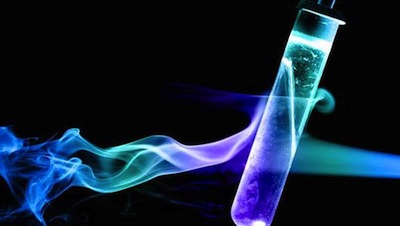 Safety in the Laboratory
Safety Video
https://www.youtube.com/watch?v=3ELbwzqyuhs
Behave Responsibly
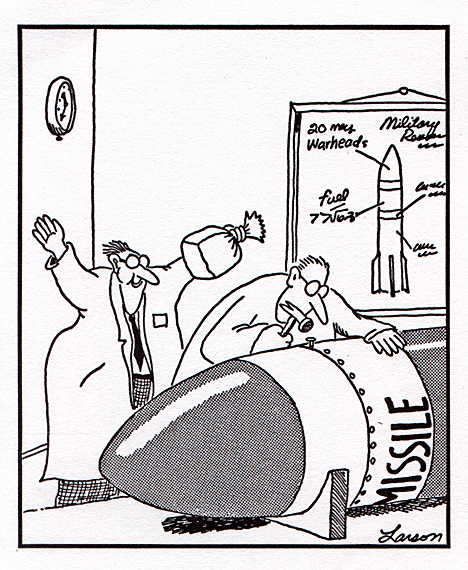 No Horseplay
Arrive prepared
Be conscientious of your surroundings (equipment and partners)
Do not use any equipment or instruments without proper instruction. 
Follow all instructions given by the instructor including special direction for all individual experiments.
No unauthorized experiments
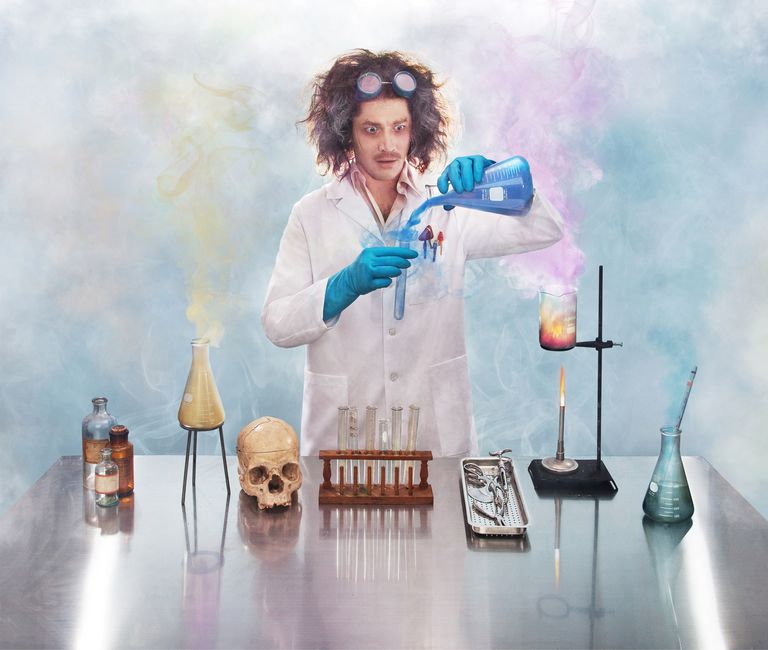 [Speaker Notes: If teacher asks class to stop, everyone must stop and what for further instructions.]
Know the location of all safety equipment and how to use it:
Fire pull station, fire blanket, fire extinguisher emergency shower, emergency eye wash.  
Report accidents to your teacher
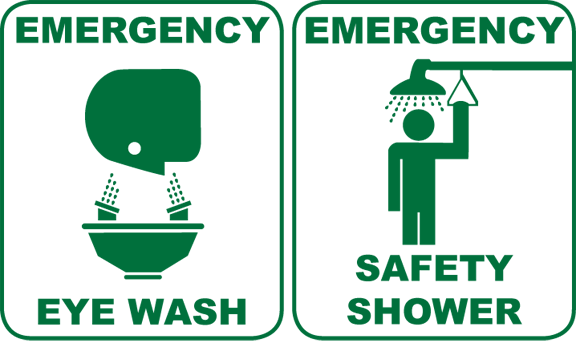 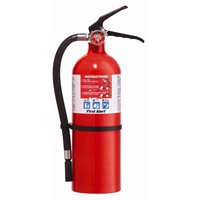 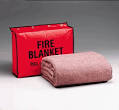 Safety Shower
Safety before modesty
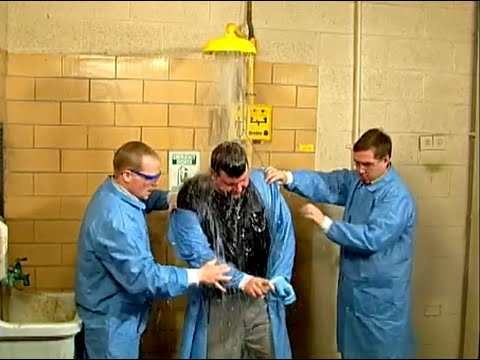 Emergency Eye Wash – 15 min
Fire Extinguisher
Wear protective equipment
safety goggles, gloves, lab coat to protect against burns and/or chemical spills. 
Wear goggles when using liquids, powders, fire. 
No open toe shoes
Inform the instructor of contact lenses.
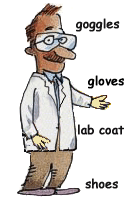 Dress appropriately:
tie back loose hair
No open toe shoes
Secure loose clothing or jewellery
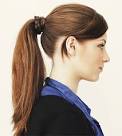 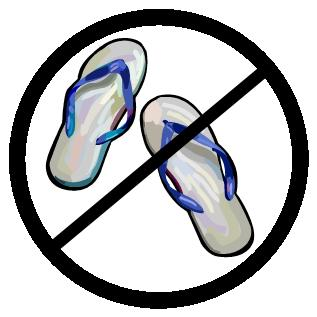 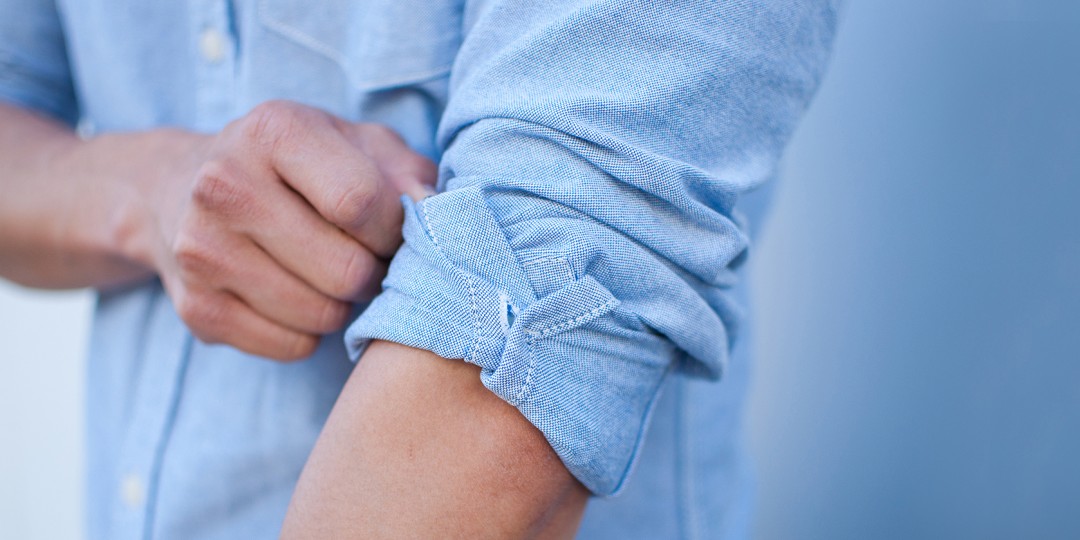 Glassware Safety:
Never use chipped, cracked or broken or glassware.  
Never pick up broken glass with your bare hands.
Sweep broken glass in the “broken glass” container.
Never force glass tubing into a cork or stopper.
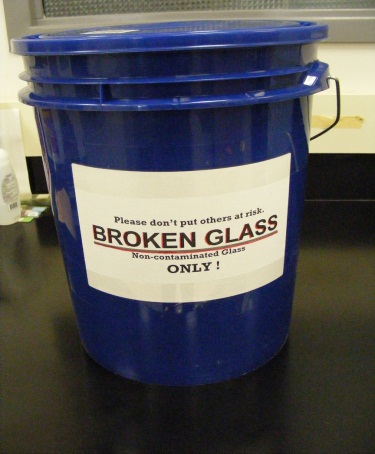 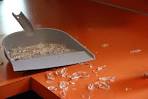 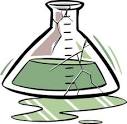 Electrical Safety:
Do not use electrical cords that are frayed.  
Always pull on the plug, not the cord.
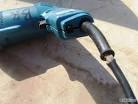 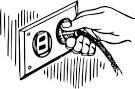 [Speaker Notes: Why? Weak spot on the cord make break.]
Chemical safety
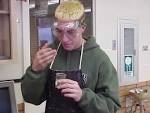 Treat all chemicals as if they are harmful
Avoid inhaling fumes, tasting, touching, smelling any chemical unless specifically told to do so by the instructor.
Waft if you need to detect an odor.
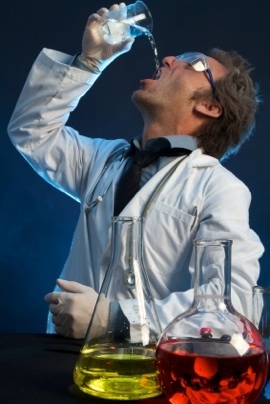 Chemical Safety
If chemical splashes on skin or clothing, rinse immediately with large quantities of water. 

Used chemicals go into designated waste container. 

When mixing water and acid, always pour acid into the water. Acid  Water.
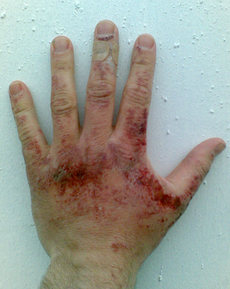 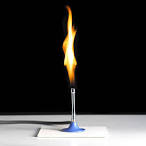 Fire Safety:
Never leave a Bunsen burner unattended. Turn off gas valves when not in use.  
When heating, point open glassware away from yourself and partner. Use tongs. 
Do not heat closed containers.
Arrange your work space so you do not have to reach over the flame.
Tie back long hair, loose clothing
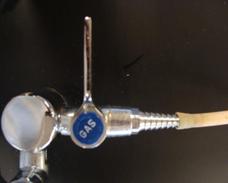 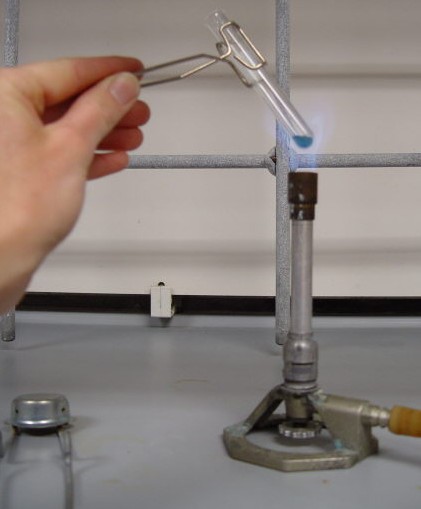 Sharps Safety:
Always cut away from you
Place used sharps in correct receptacle.
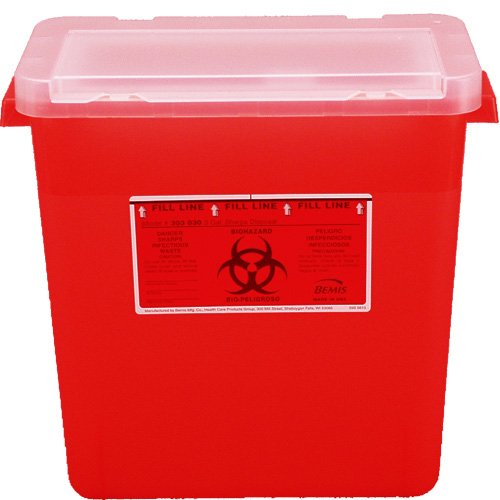 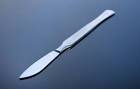 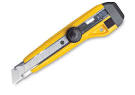 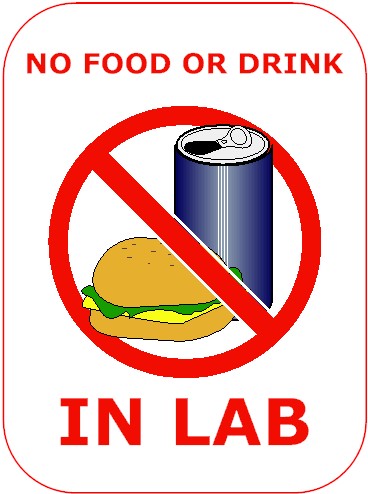 Food Safety
Do not eat, drink, smoke, chew gum or apply makeup in the lab. 
Do not use any lab containers for food or drink.
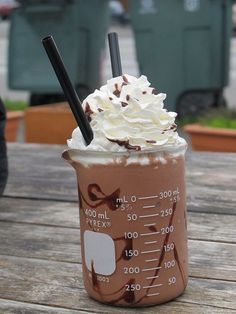 Clean Up When Finished:
Return all materials to their proper places. 
Dispose of wastes properly. 
Wipe bench. 
Wash your hands with soap and water after working in the lab.
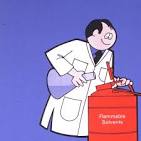 Safety Video Rap
https://www.youtube.com/watch?v=xJG0ir9nDtc

ASAP Science https://www.youtube.com/watch?v=BRDApYgvDqQ
Homework
Safety Poster